The Curriculum Improvement Cycle
Andrew Creamer
Head of  Learning, Teaching and Assessment
Education Scotland
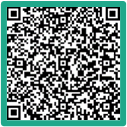 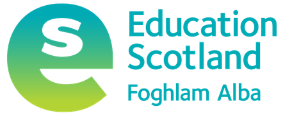 Why?
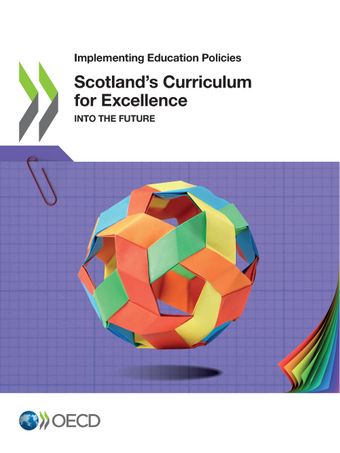 OECD
Review
Why?
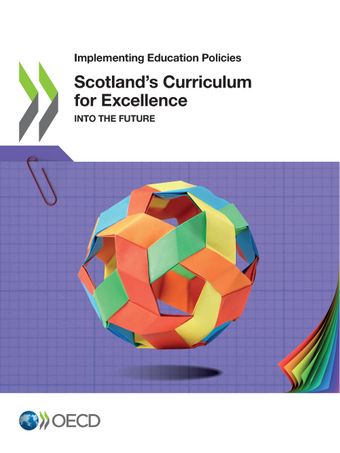 3.4 Develop a systematic approach to curriculum review: Scotland could consider establishing a systematic curriculum review cycle with a planned timeframe and specific review agenda, led by the specialist stand-alone agency.
OECD
Review
Key events since June 2021
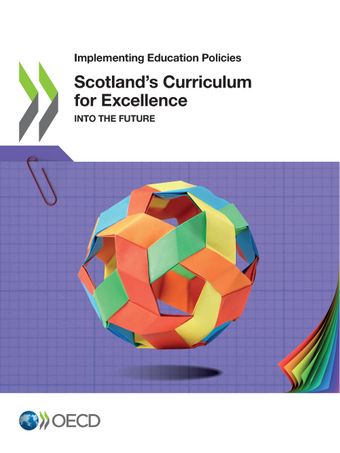 OECD
Review
Key events since June 2021
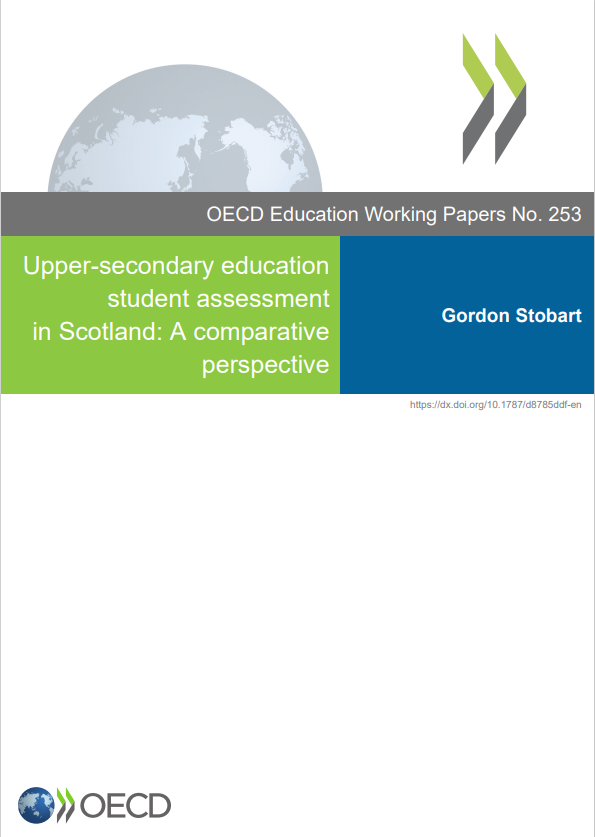 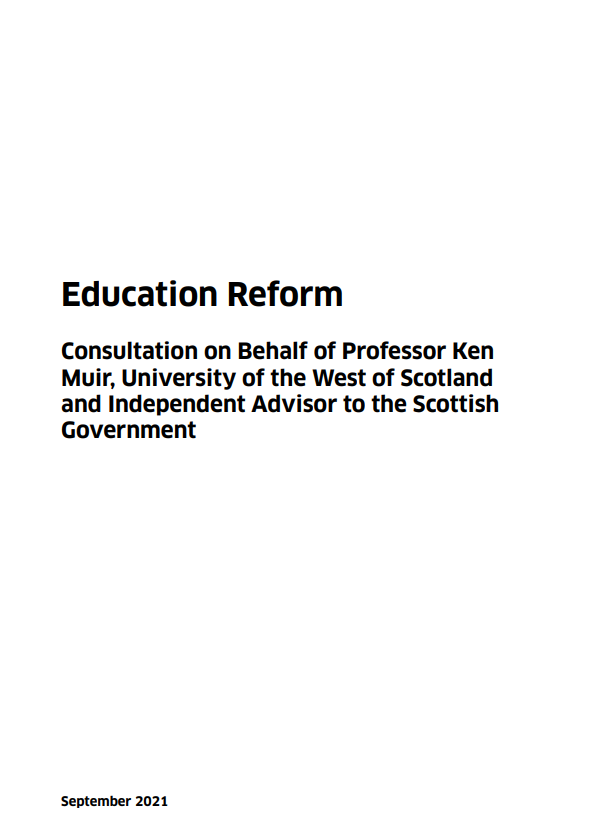 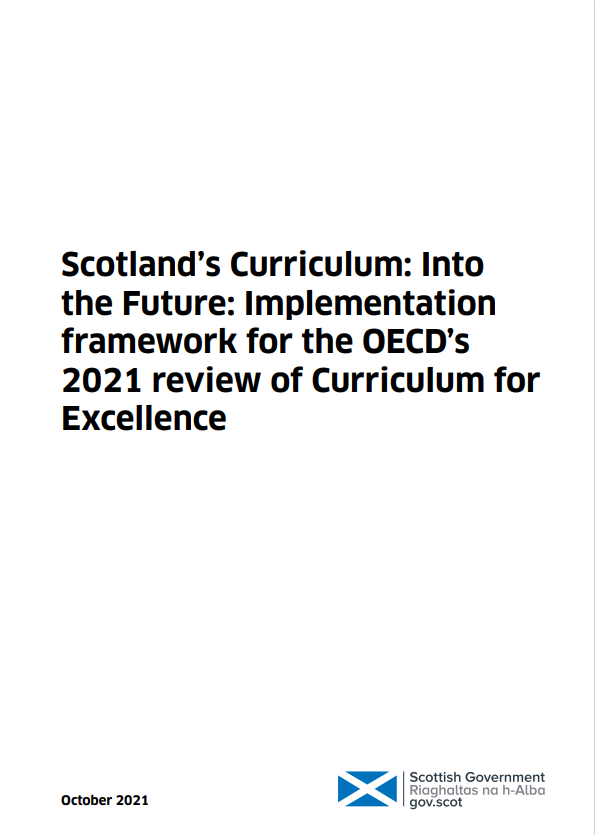 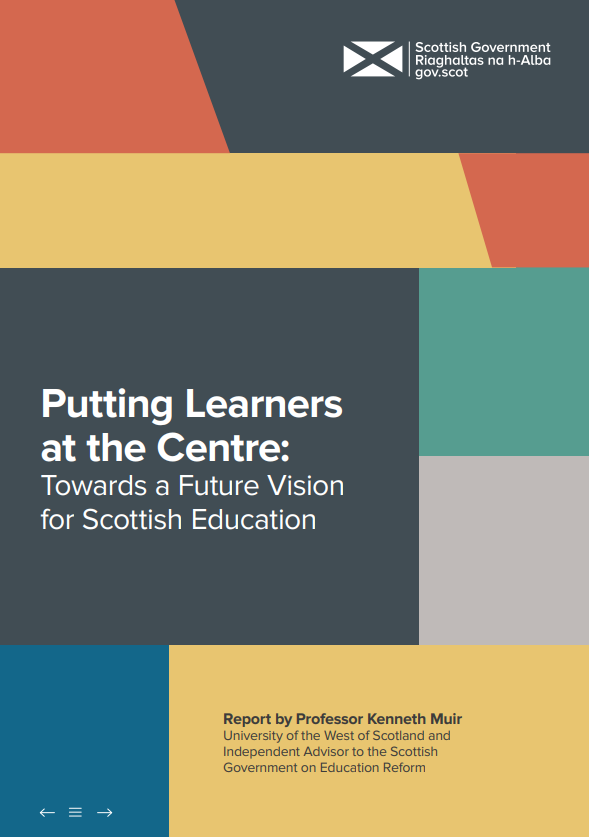 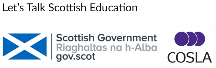 National Discussion (ND)
Consultation
Launch
Stobart
Review
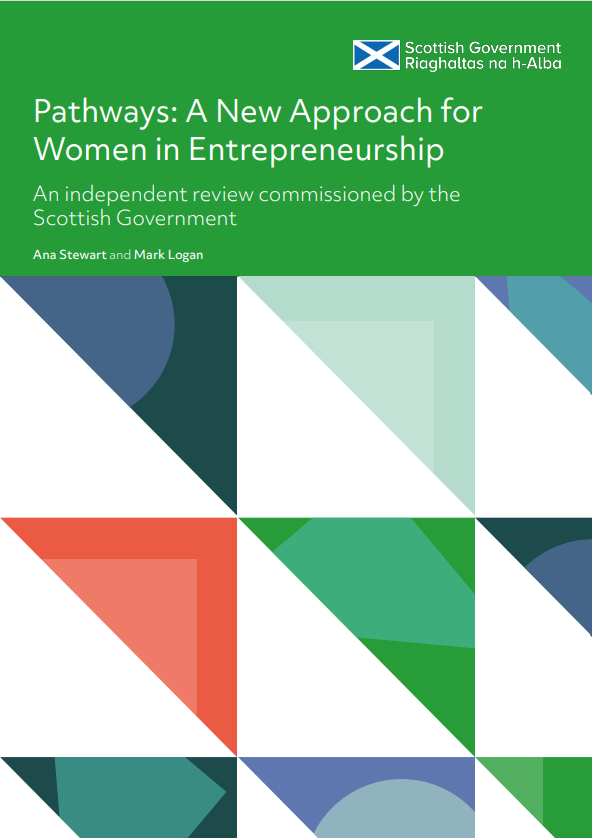 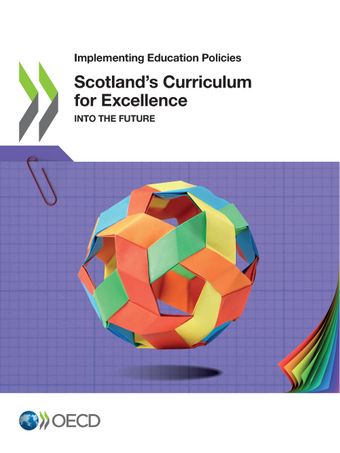 Implementation
Framework V2.0
Pathways: 
Women in
Enterprise
Review
Muir
Review
SLF
2022
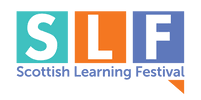 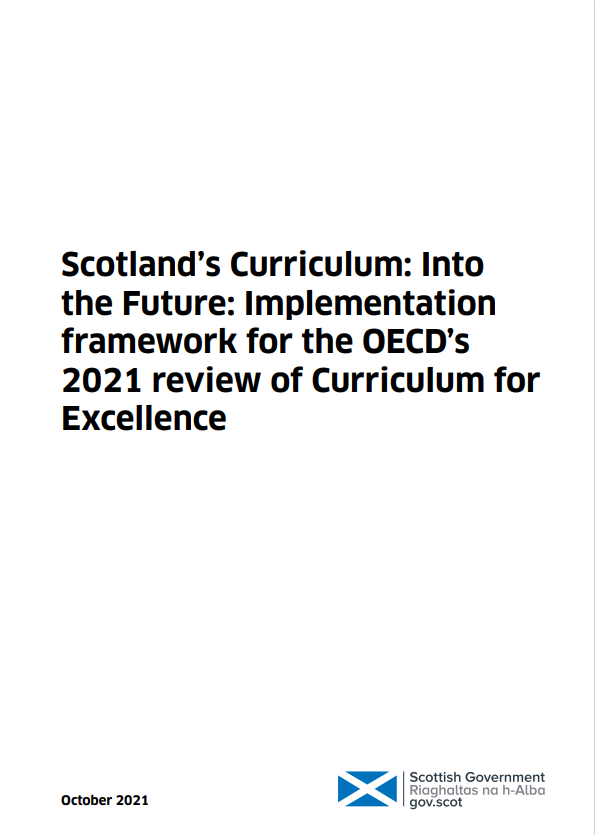 1st year of
new Gov
New
School
Year
OECD
Review
Implementation
Framework V1.0
Key events since June 2021
Skills
Delivery
Review
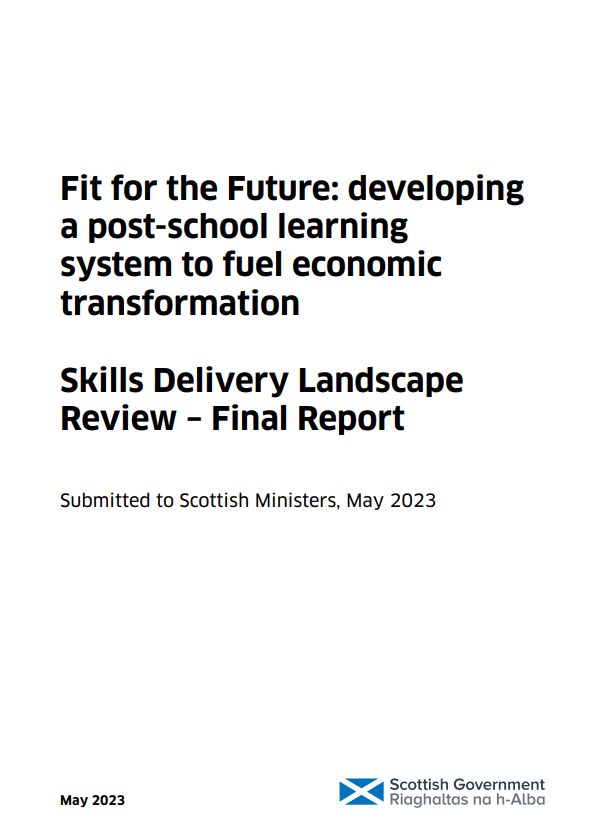 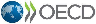 SG OECD
 Papers
Prof
Hayward
Report
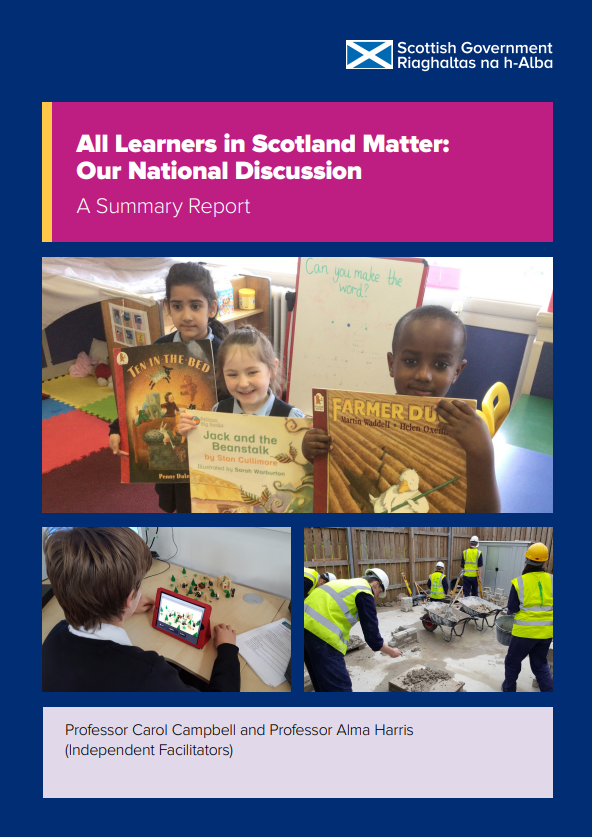 Women in
Enterprise
Review
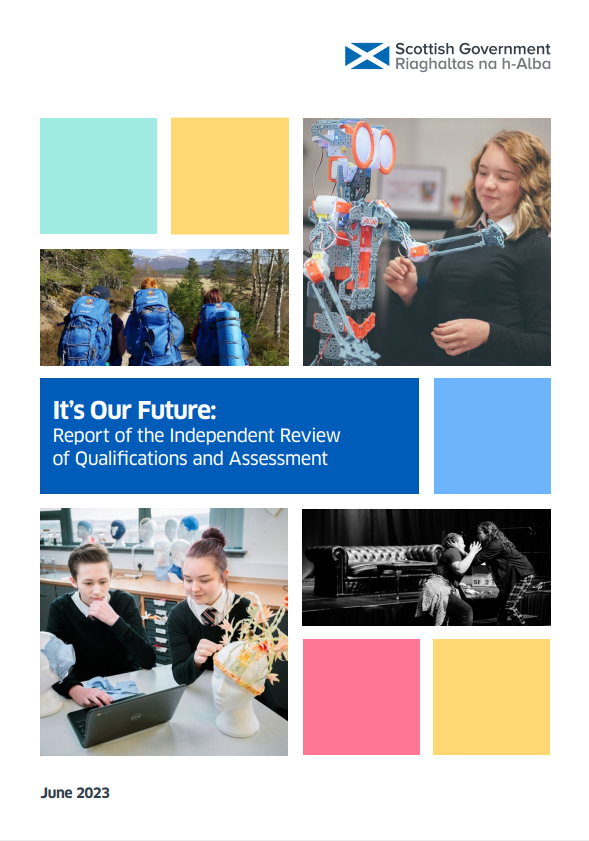 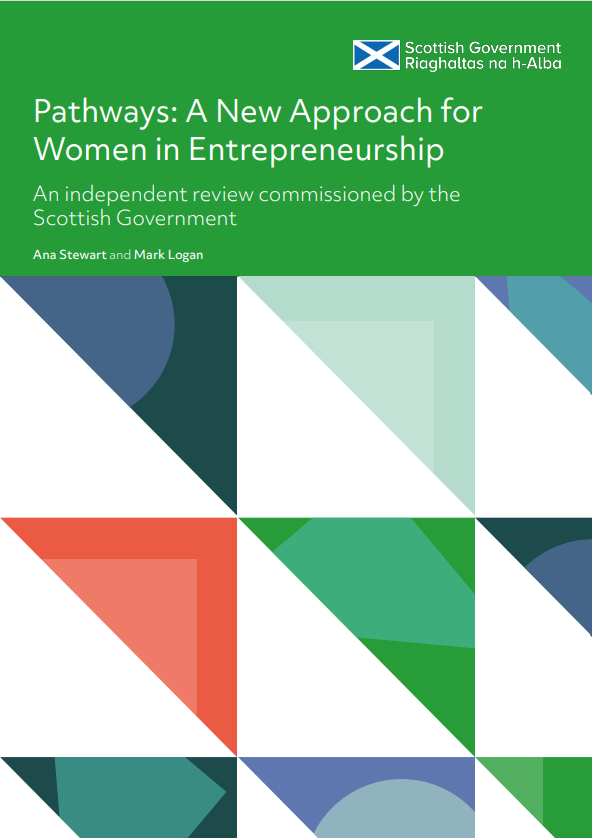 National
Discussion
Report
LfS Strategy
Purposes &
Principles
CIC Key dates 2023 / 2024
Skills
Delivery
Review
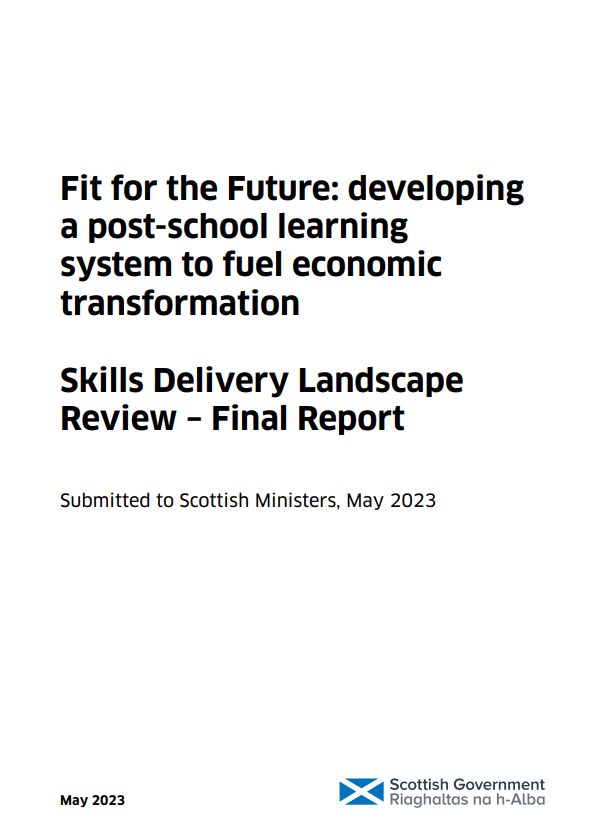 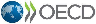 SG OECD
 Papers
Curriculum – Call to Action:

A regular curriculum review process should be established to ensure that the curriculum remains fit for purpose, reflects contemporary learner needs, and can be effectively  delivered in ways to ensure that all learners in Scotland have high quality curricular linked learning experiences.

As part of the review of the curriculum the technical framework of the BGE (including the Experiences and Outcomes) needs to be re-visited to ensure it is still fit for purpose and aligns with emerging recommendations about the Senior Phase from the ‘Hayward Review'.
Prof
Hayward
Report
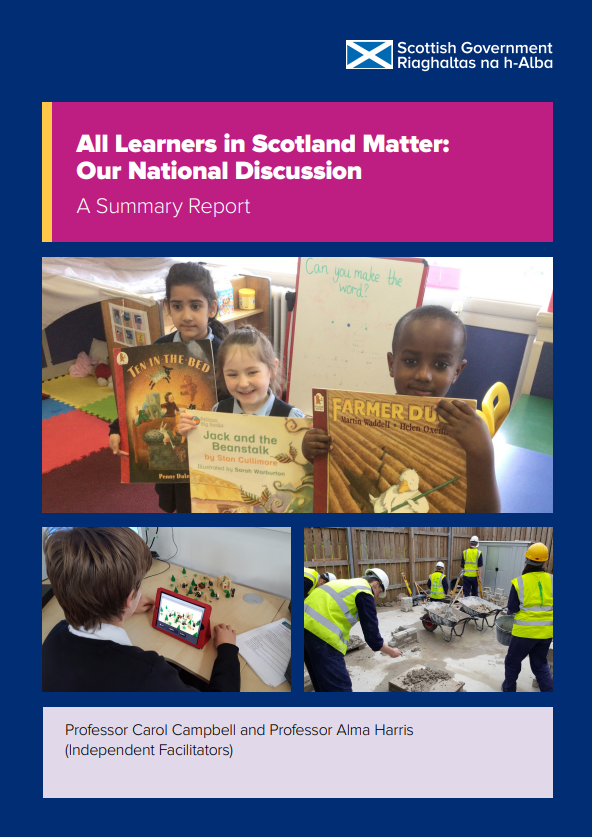 Women in
Enterprise
Review
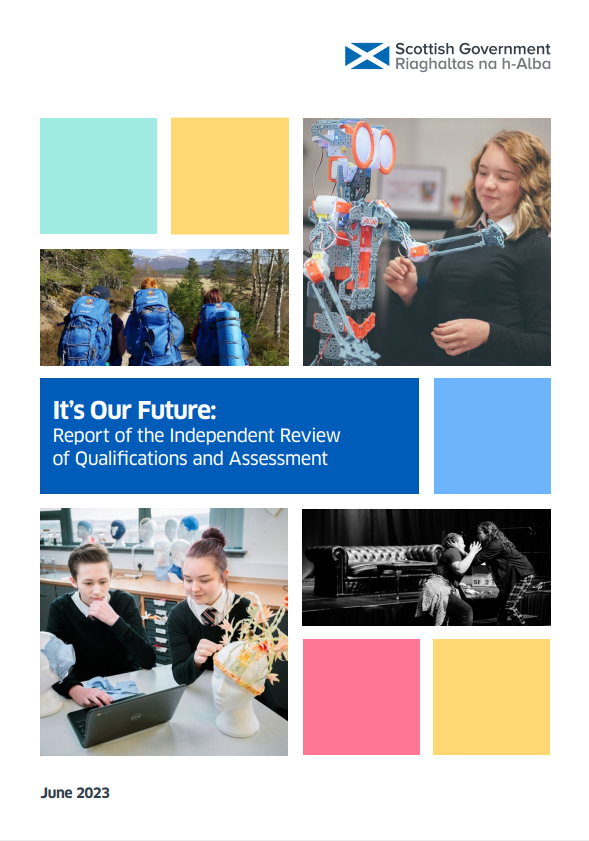 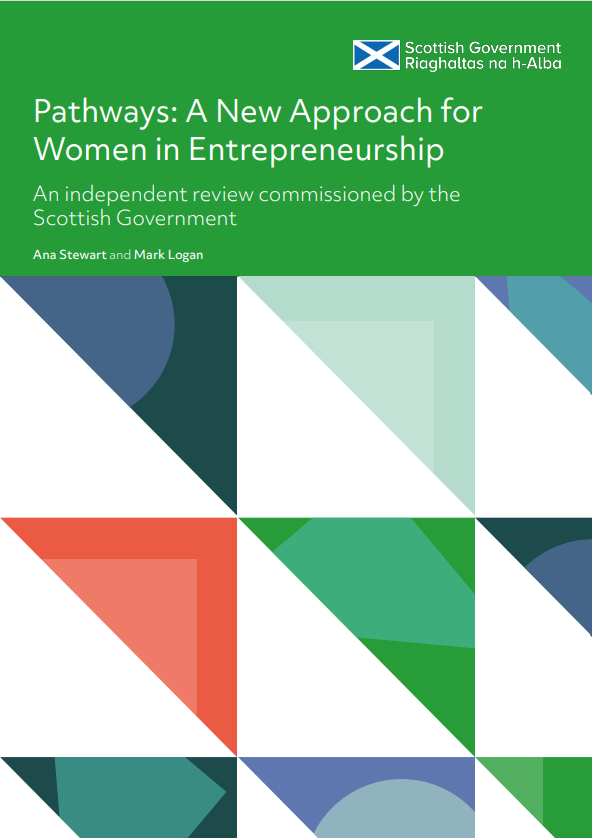 National
Discussion
Report
LfS Strategy
Purposes &
Principles
CIC Key dates 2023 / 2024
Skills
Delivery
Review
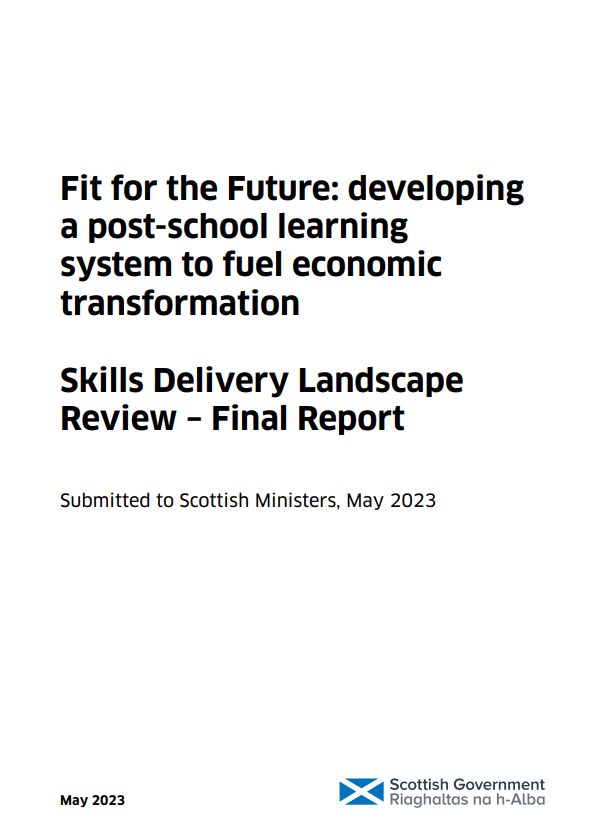 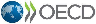 SG OECD
 Papers
Prof
Hayward
Report
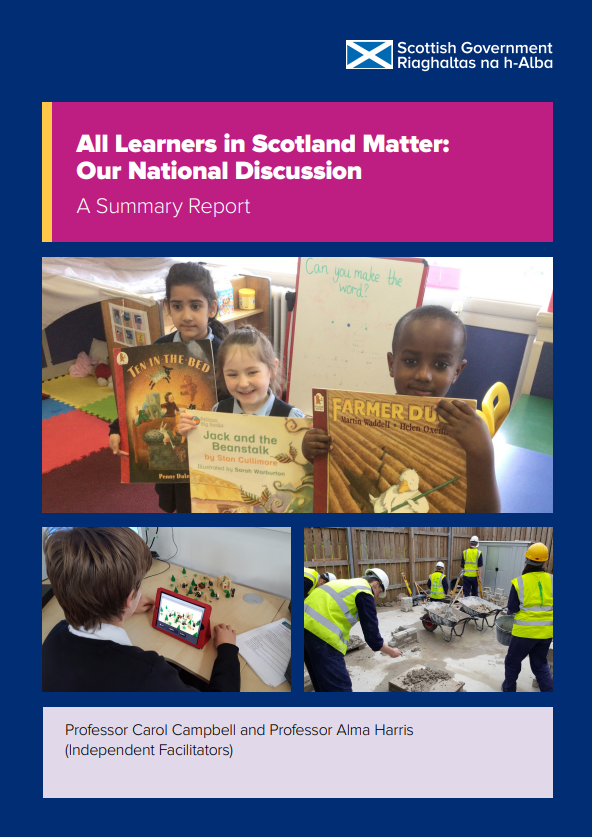 Women in
Enterprise
Review
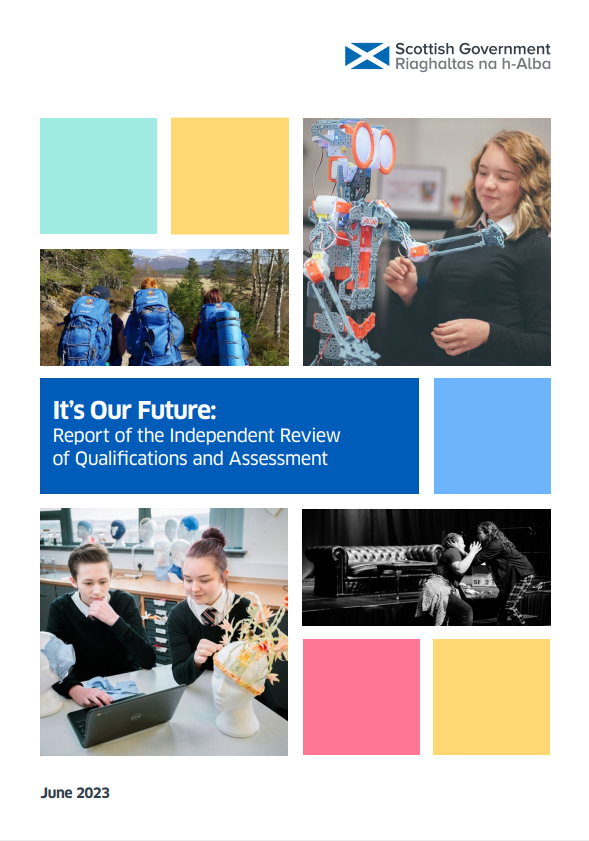 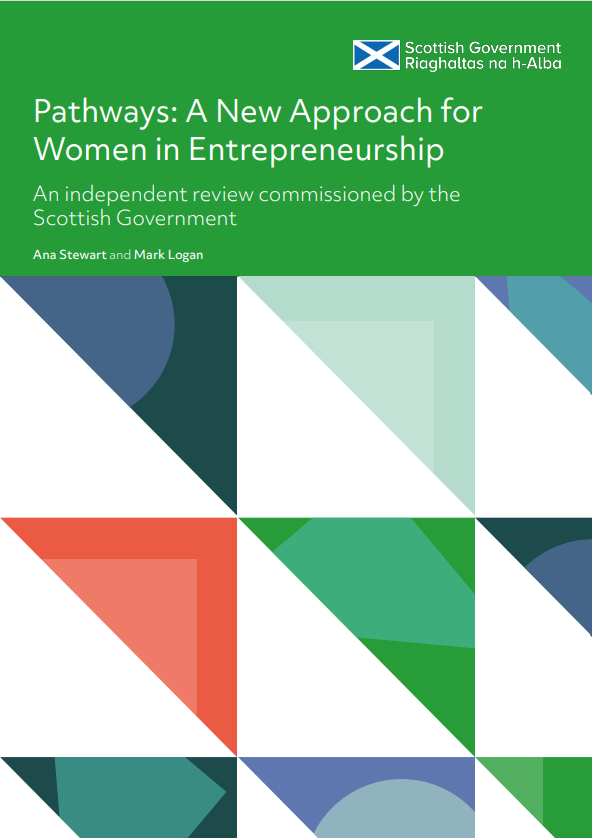 National
Discussion
Report
LfS Strategy
Purposes &
Principles
CIC Key dates 2023 / 2024
Skills
Delivery
Review
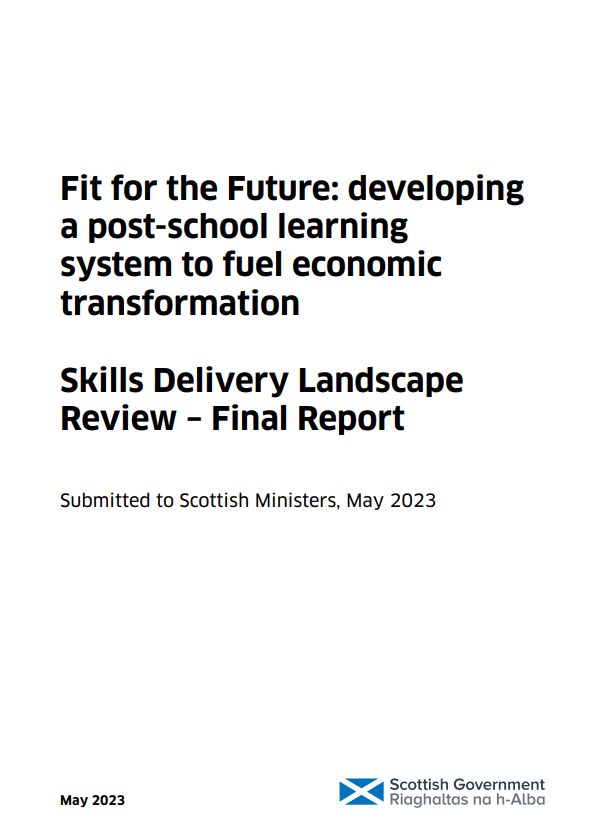 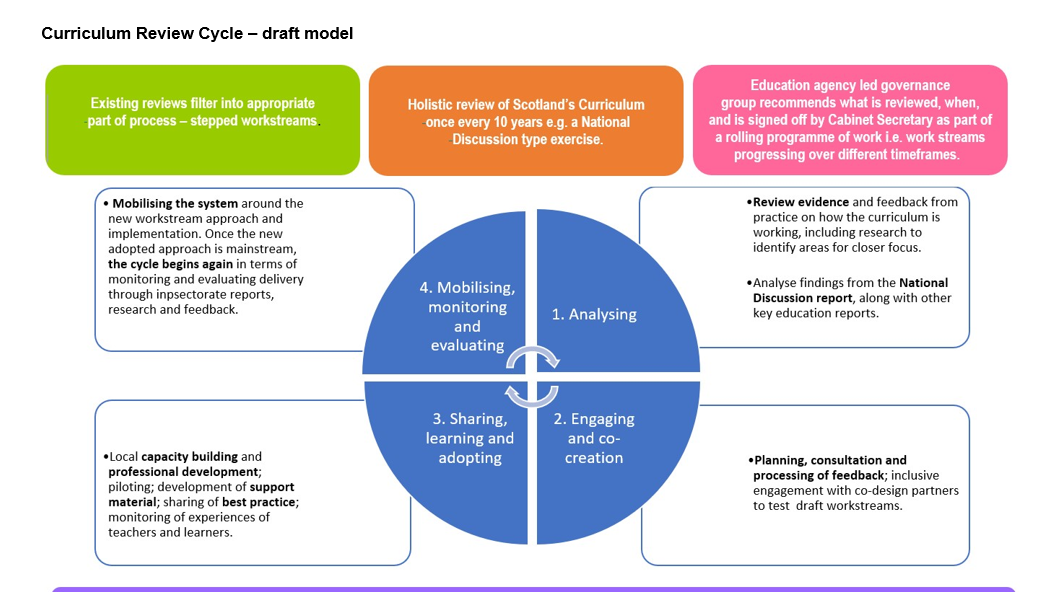 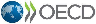 SG OECD
 Papers
Prof
Hayward
Report
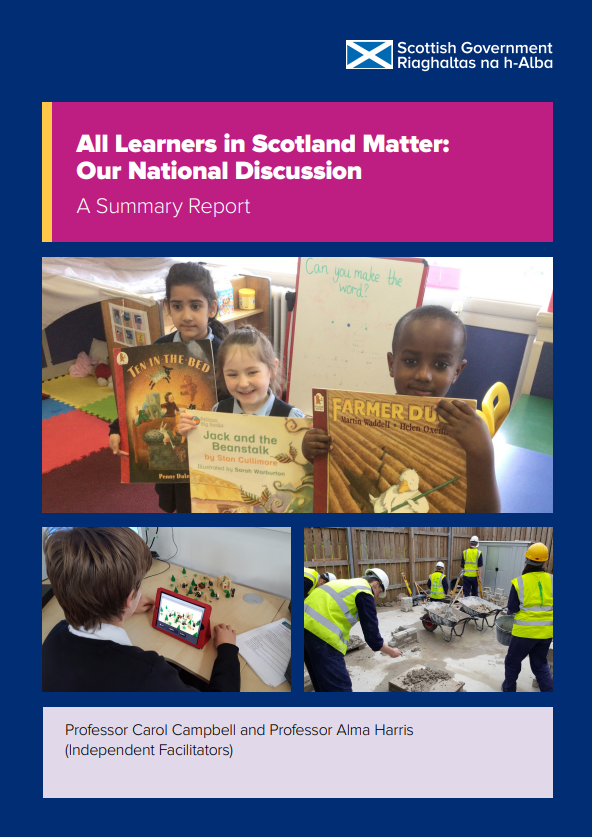 Women in
Enterprise
Review
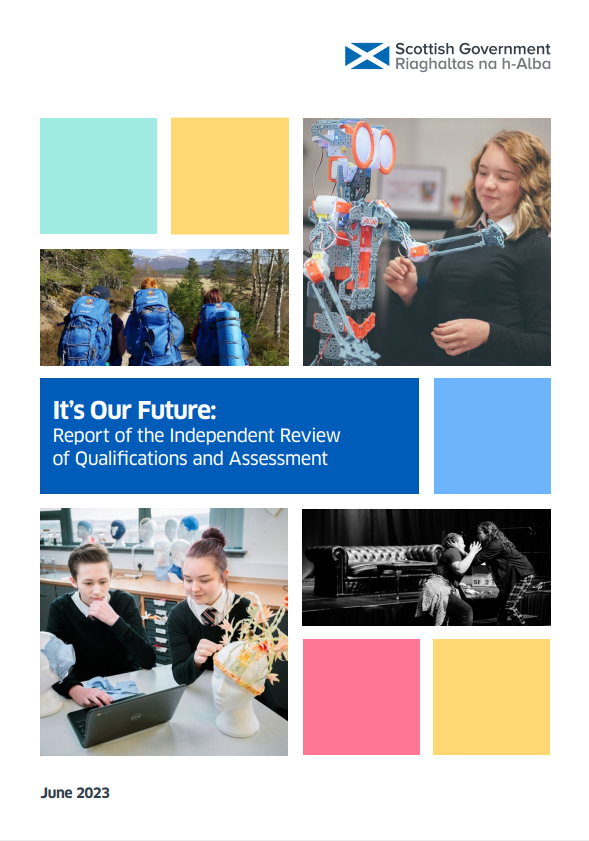 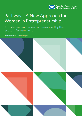 National
Discussion
Report
LfS Strategy
Purposes &
Principles
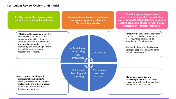 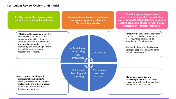 Curriculum Review
Cycle Developed and then tested with CAB
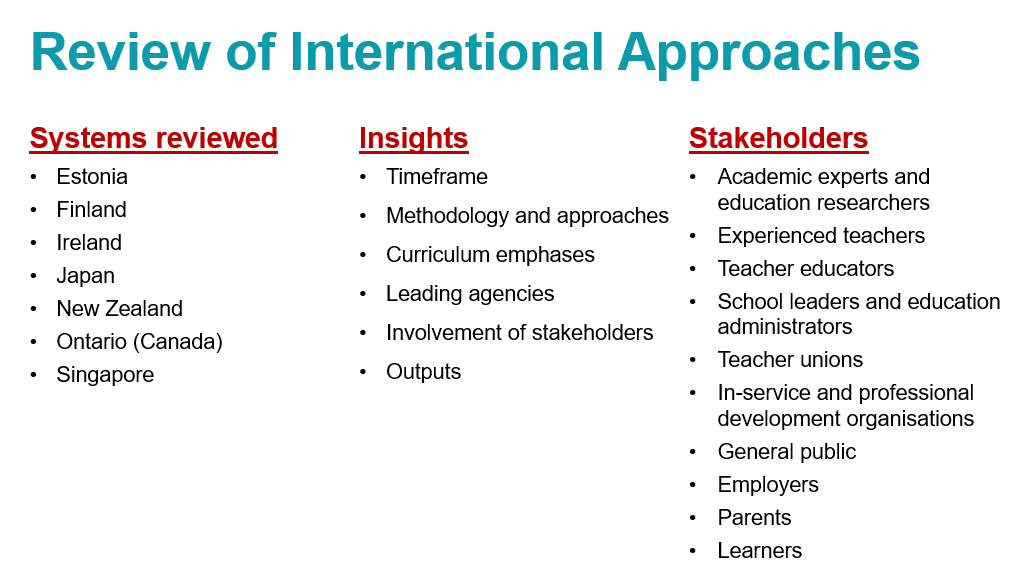 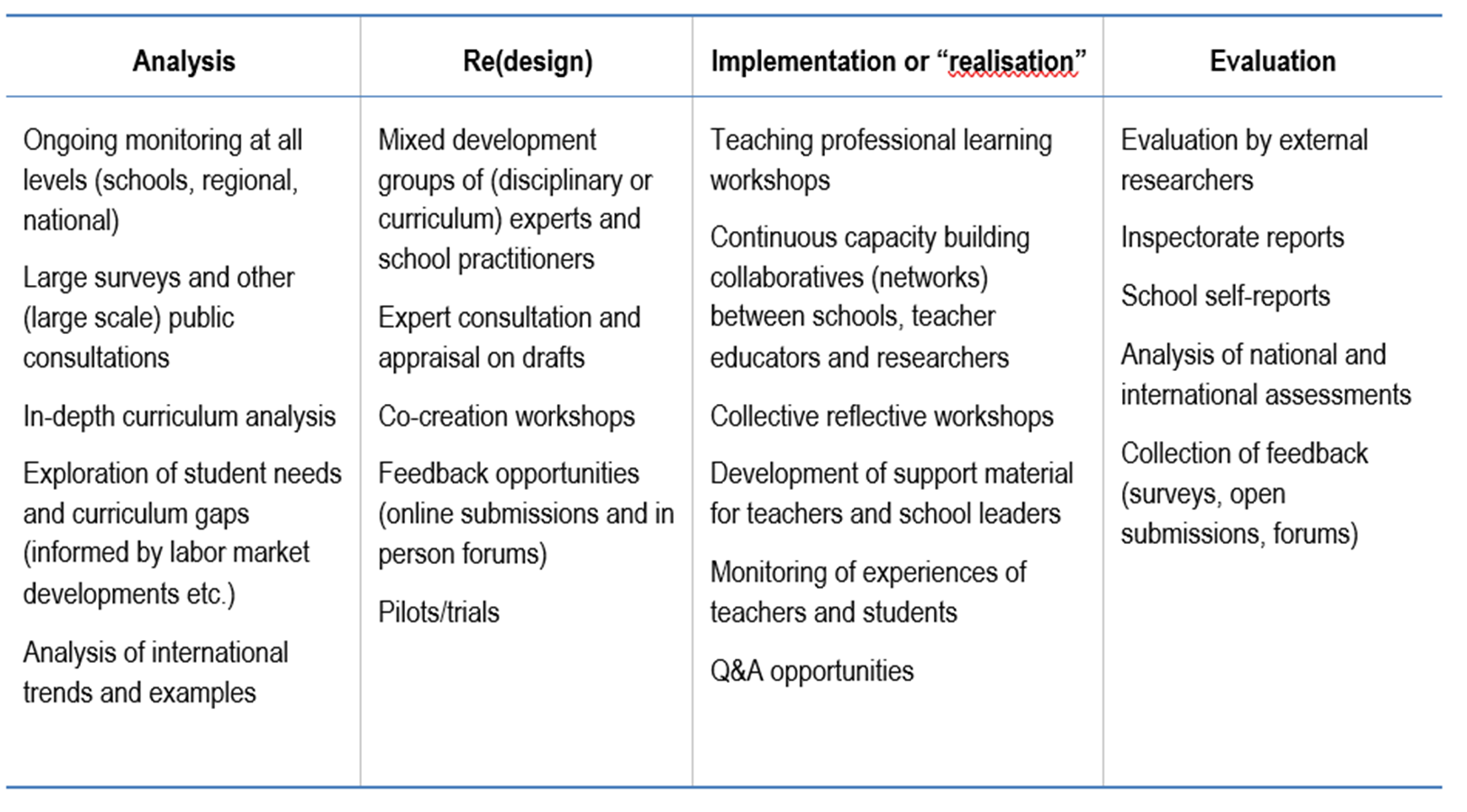 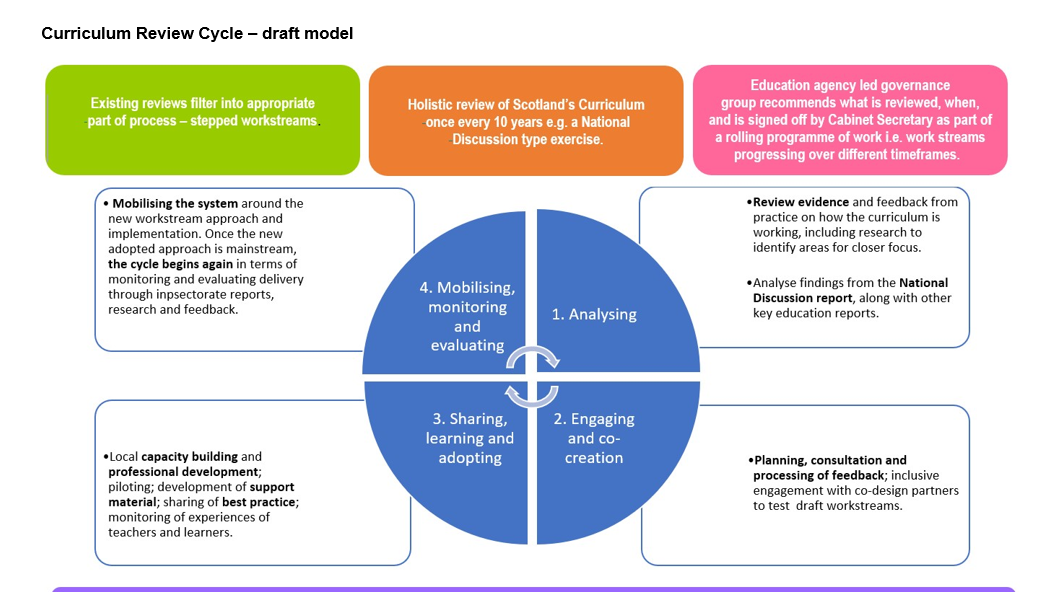 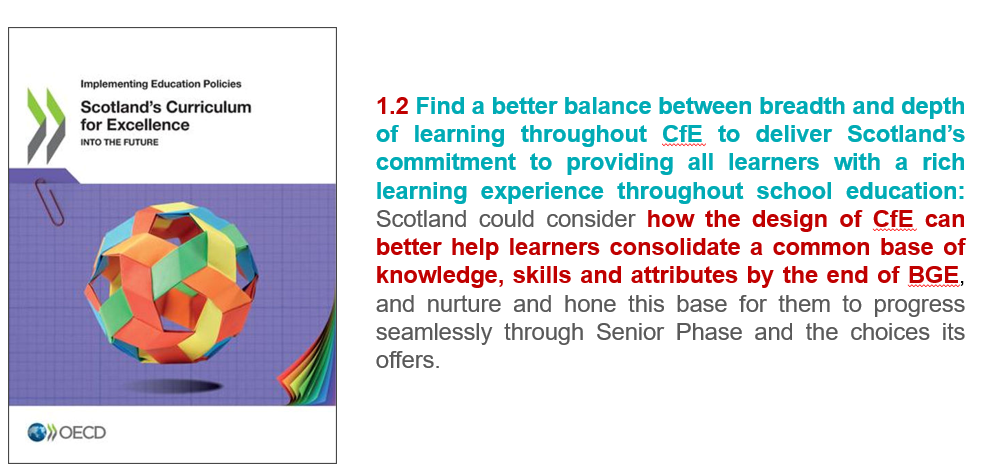 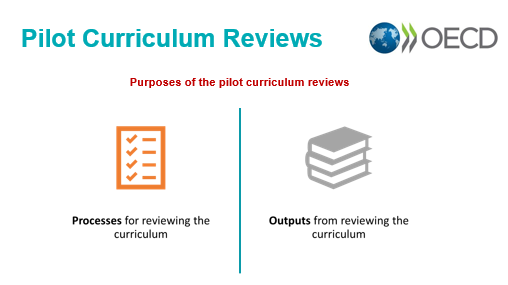 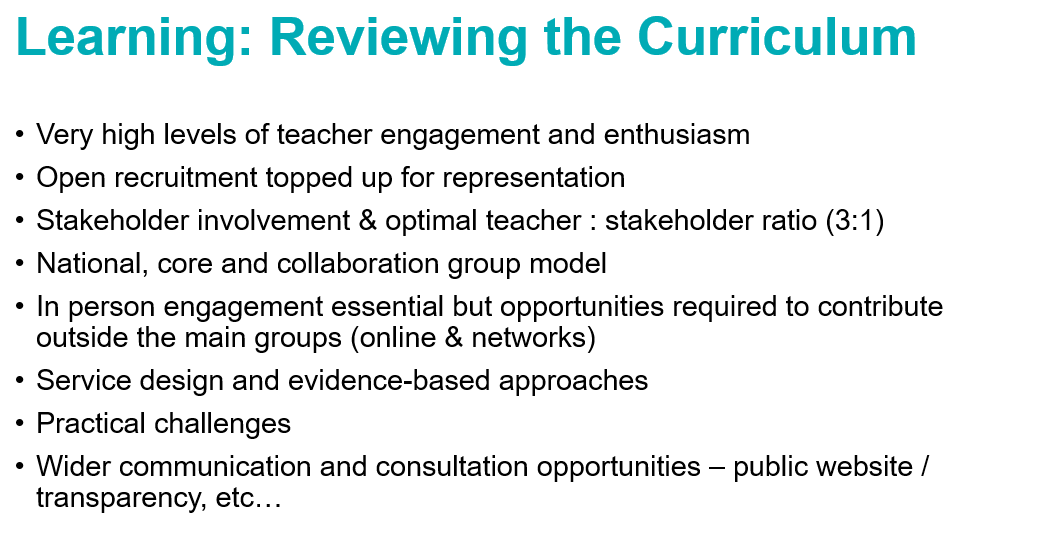 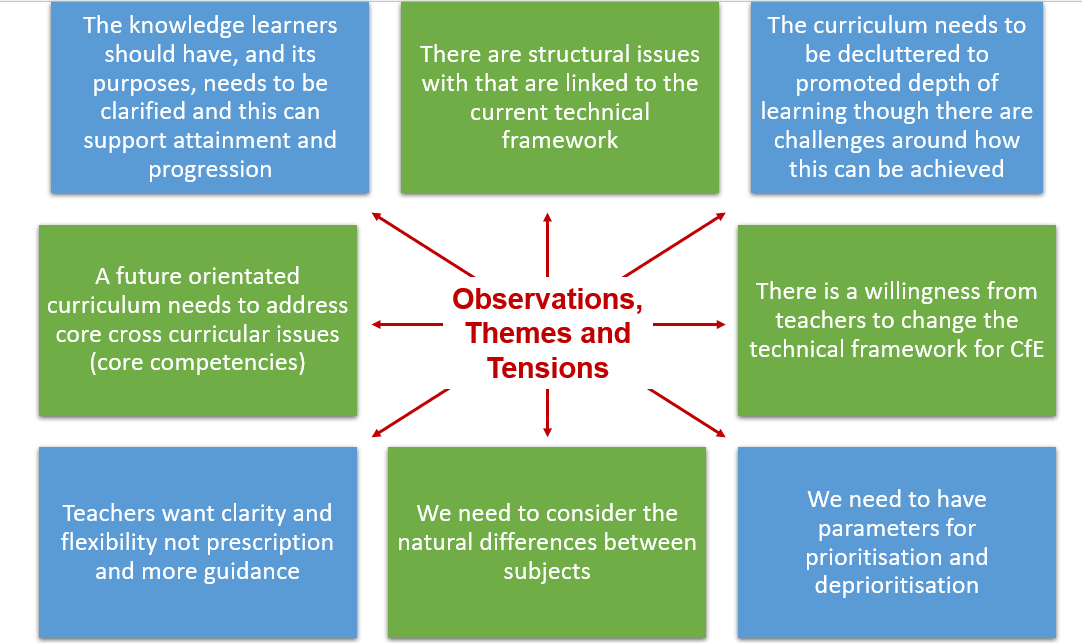 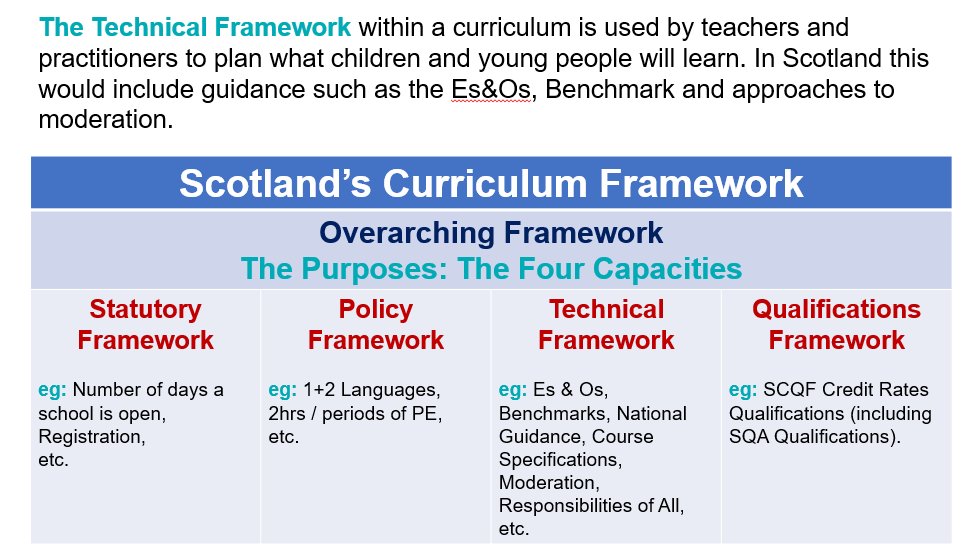 CIC Key dates 2023 / 2024
Skills
Delivery
Review
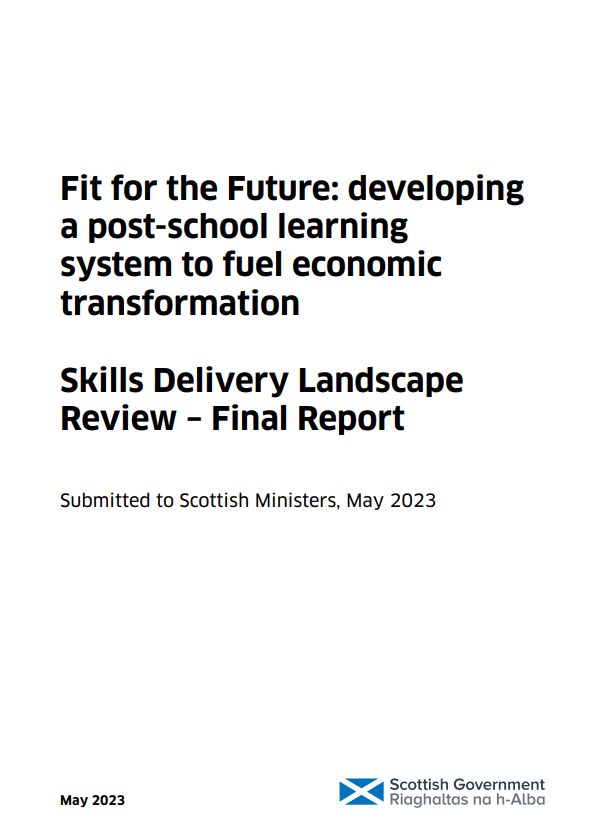 High Level Maths Framework
Government Response to Hayward, et. al ?
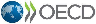 SG OECD
 Papers
Review
Assessment &
Qualifications
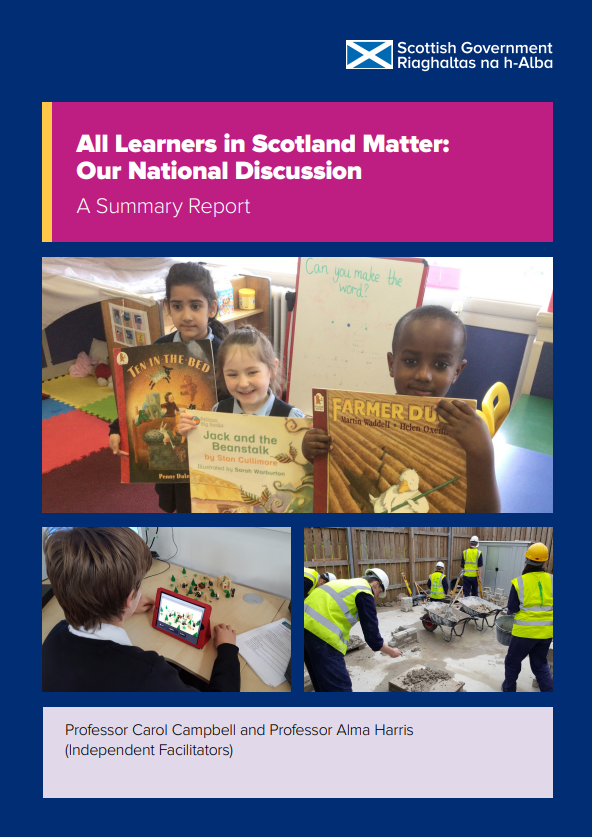 Women in
Enterprise
Review
ES Commission from SG to start work
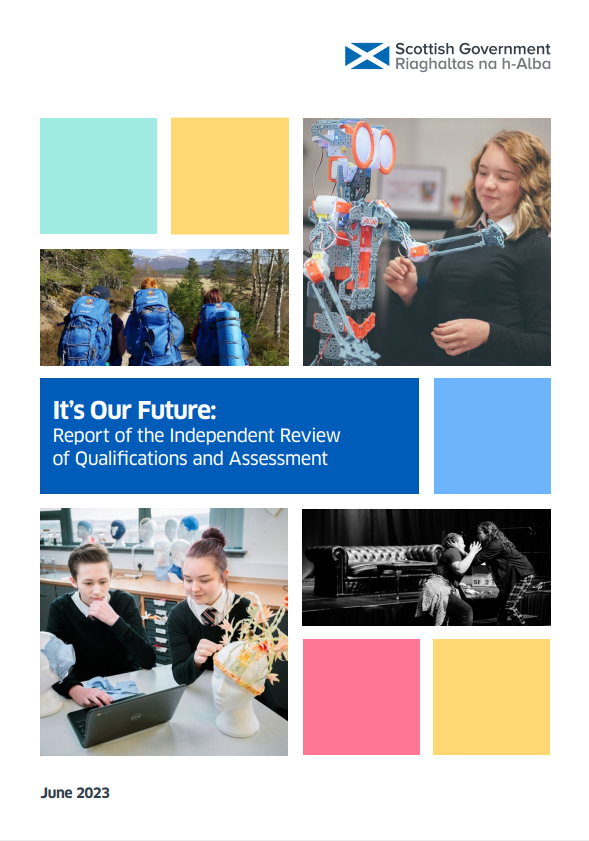 Curriculum Review
Cycle Announced
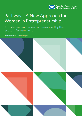 National
Discussion
Report
Maths
English
Present clear plan to the system (Autumn)
Work Begins on:
Overarching Framework
Core Competencies
LfS Strategy
Purposes &
Principles
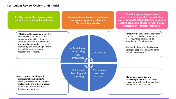 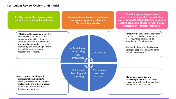 Curriculum Review
Cycle Developed and then tested with CAB
Creation of long-term education reform strategic plan?
Core Competencies
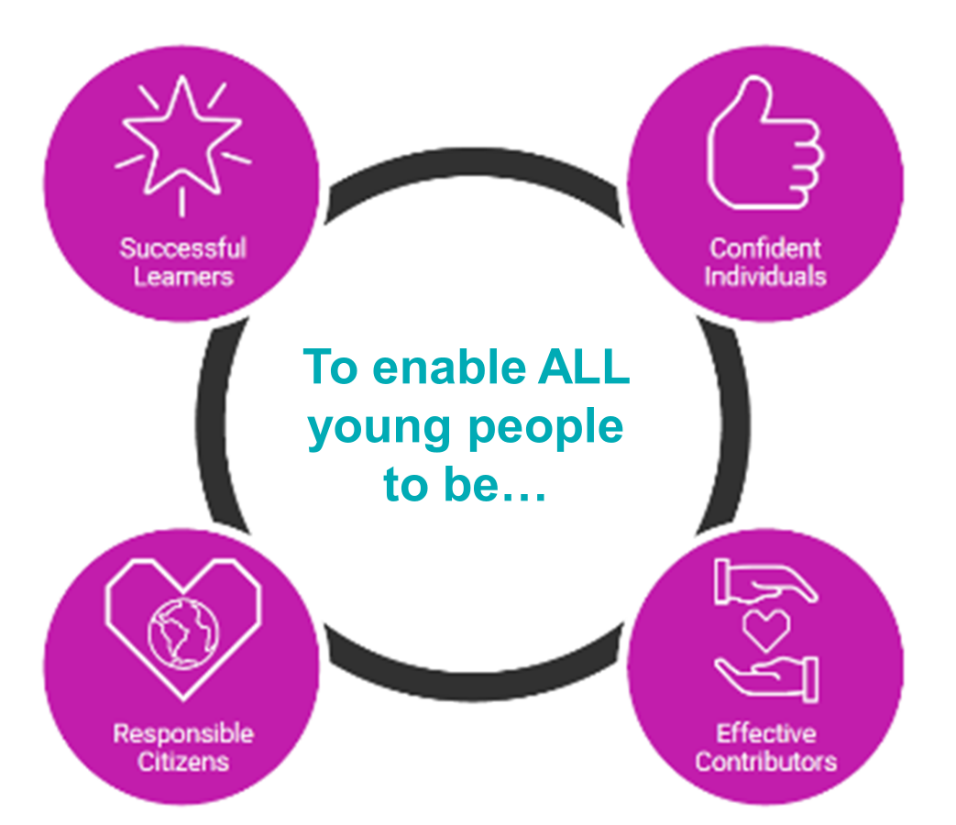 HWB
Literacy
Numeracy

Learning for Sustainability (LfS)

Careers Education
Creativity
Digital Literacy
Entrepreneurship
Financial Education
Political Literacy
Social Justice
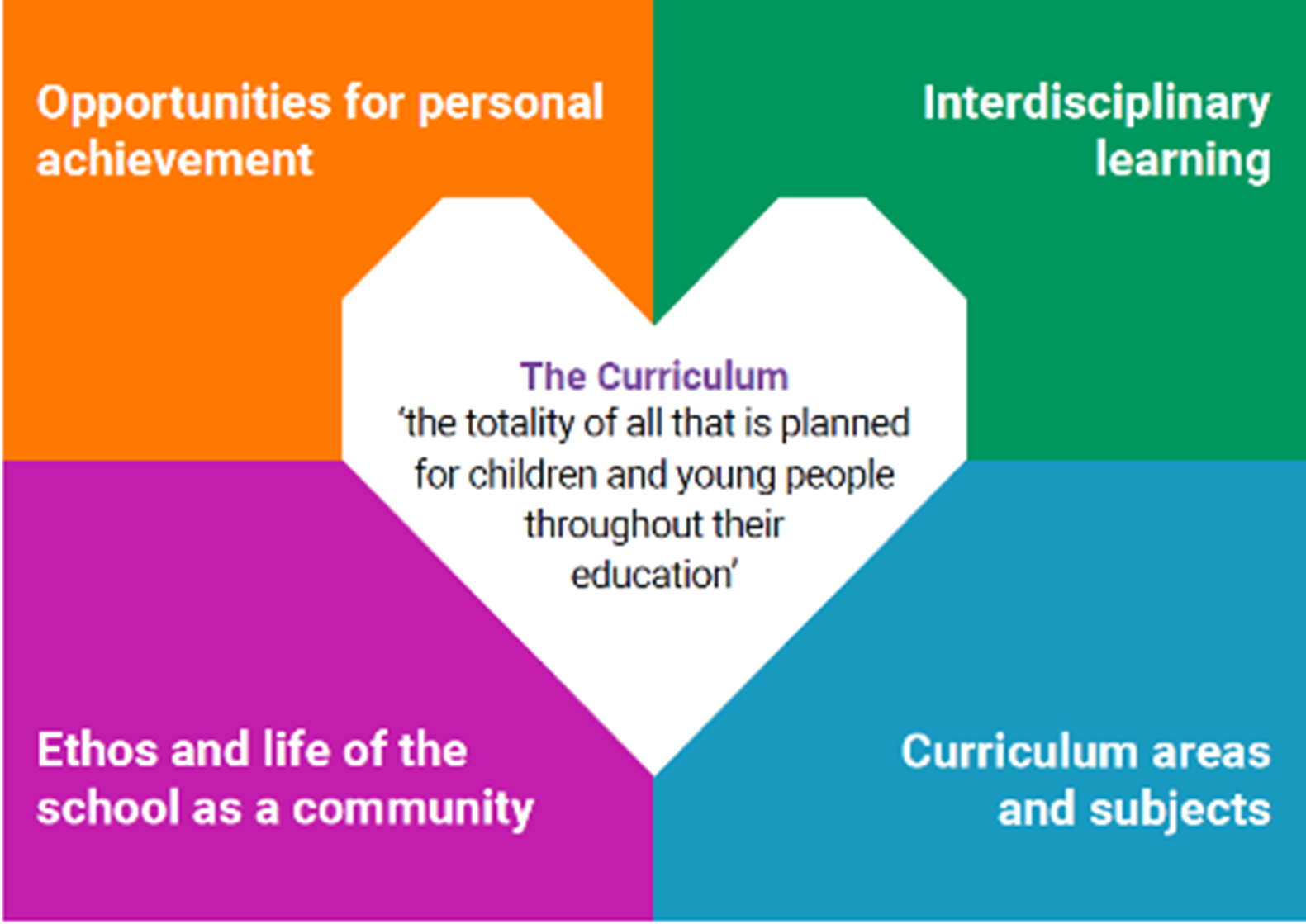 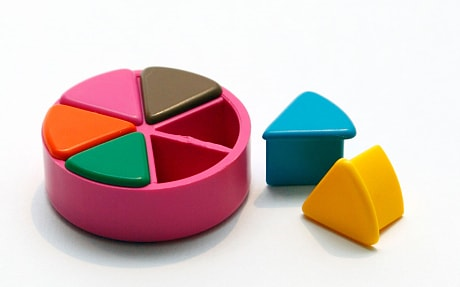 Key Stakeholders
Academics
ELC
Primary
ASN
Secondary
The mix of the experience is the important thing
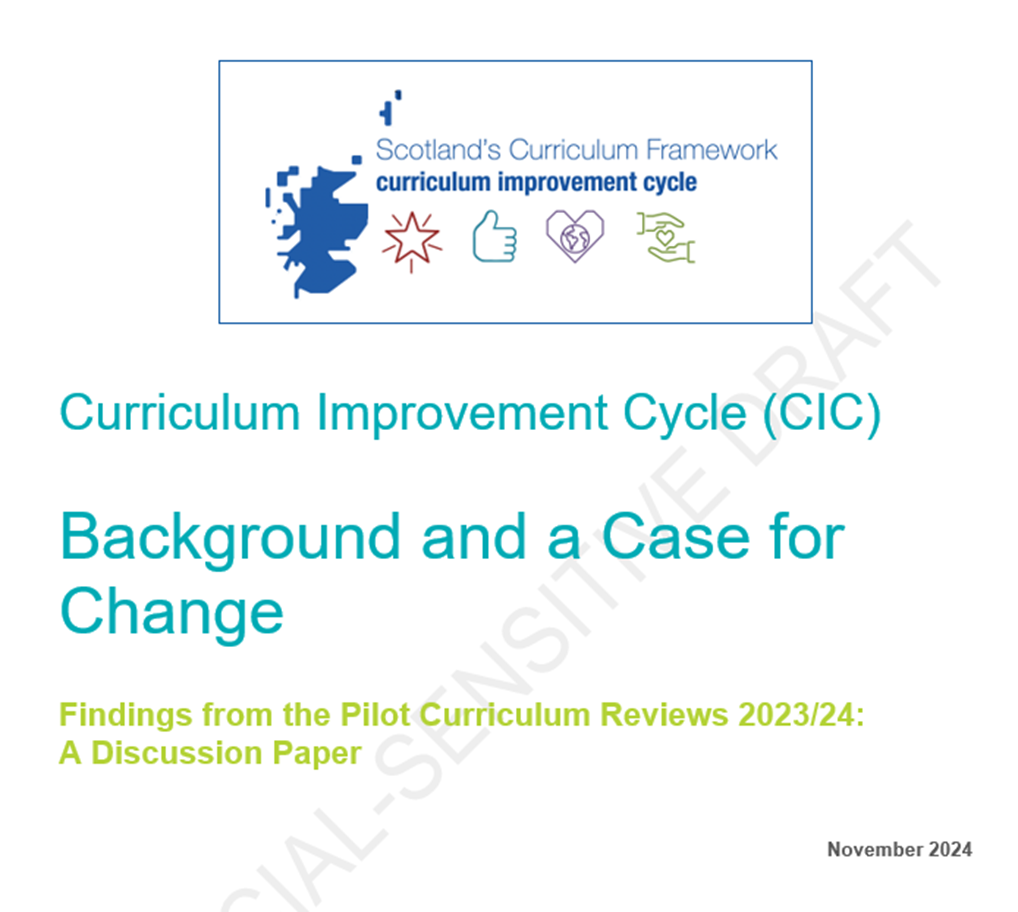 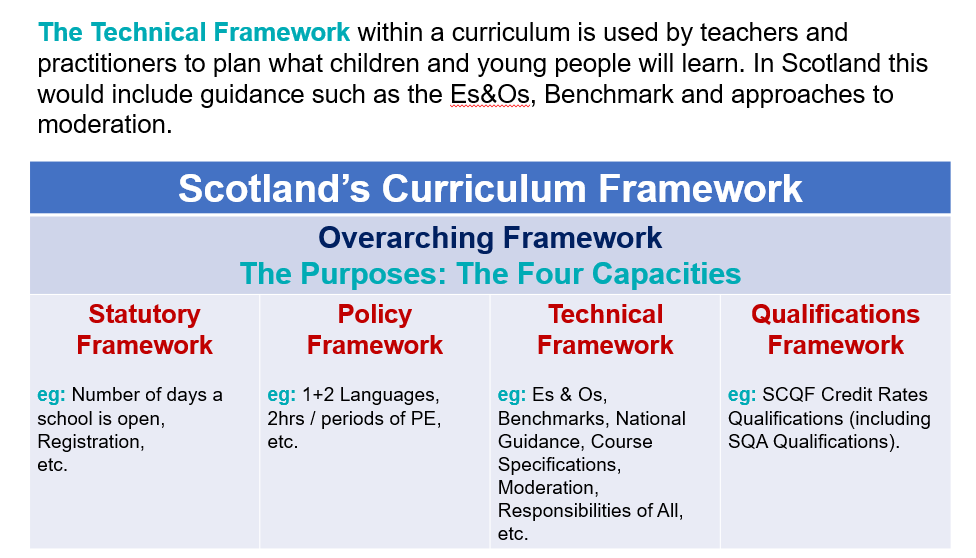 Scotland’s Curriculum Framework
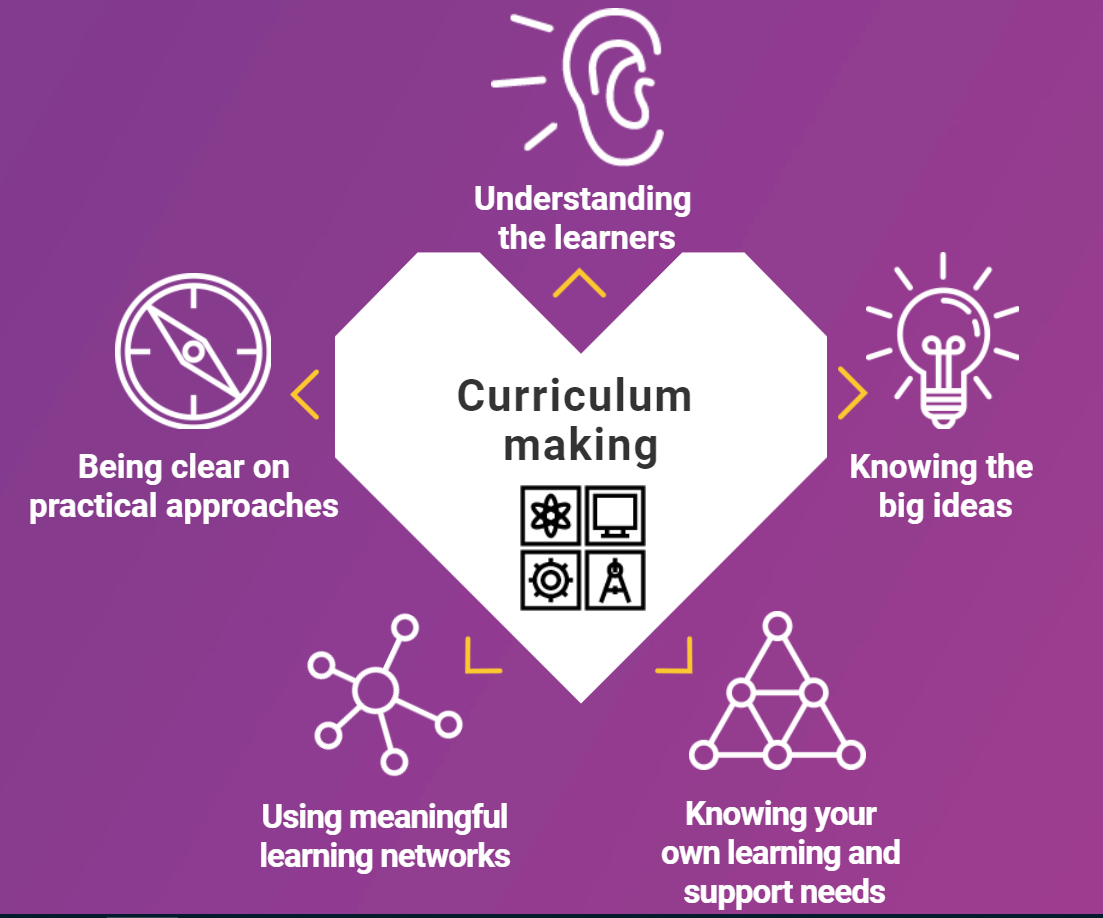 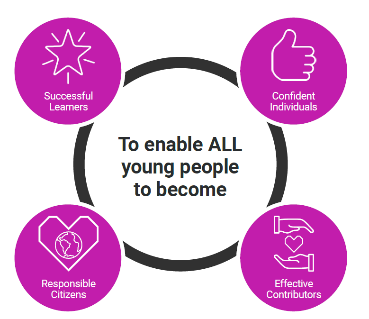 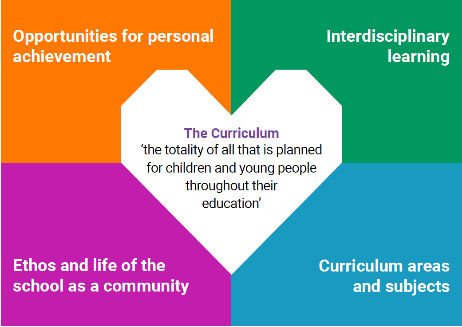 …
…
www.scotlandscurriculum.scot
Explore – Define – Exemplify – Empower
(Tools)
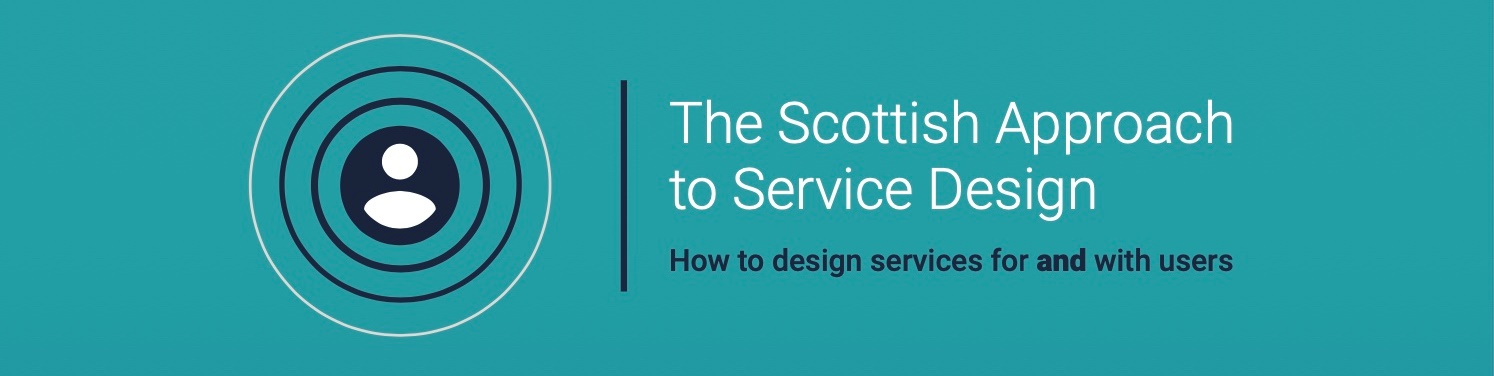 You are about to enter the Messy Middle
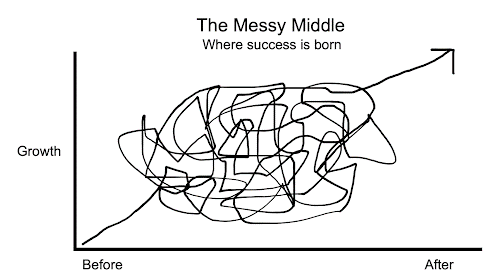 [Trust the Process]
A plan of action
Clarity
Development
After
Disagreement
Ideas
September
NOW
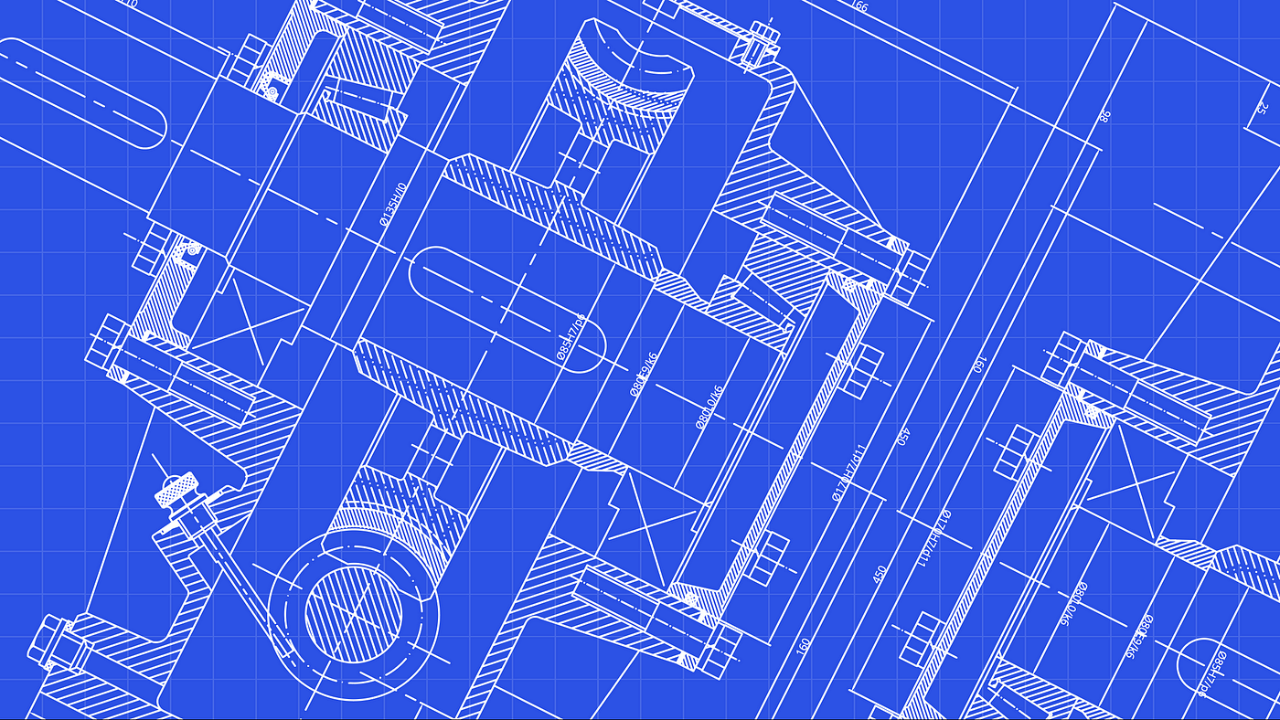 Face-to-face Workshop Blueprints
#1 – examine the evidence
#2 – why, what & how: knowledge, skills & attributes
#3 – consolidation and refining